Les micro-organismes
FORMATION SCIENTIFIQUE
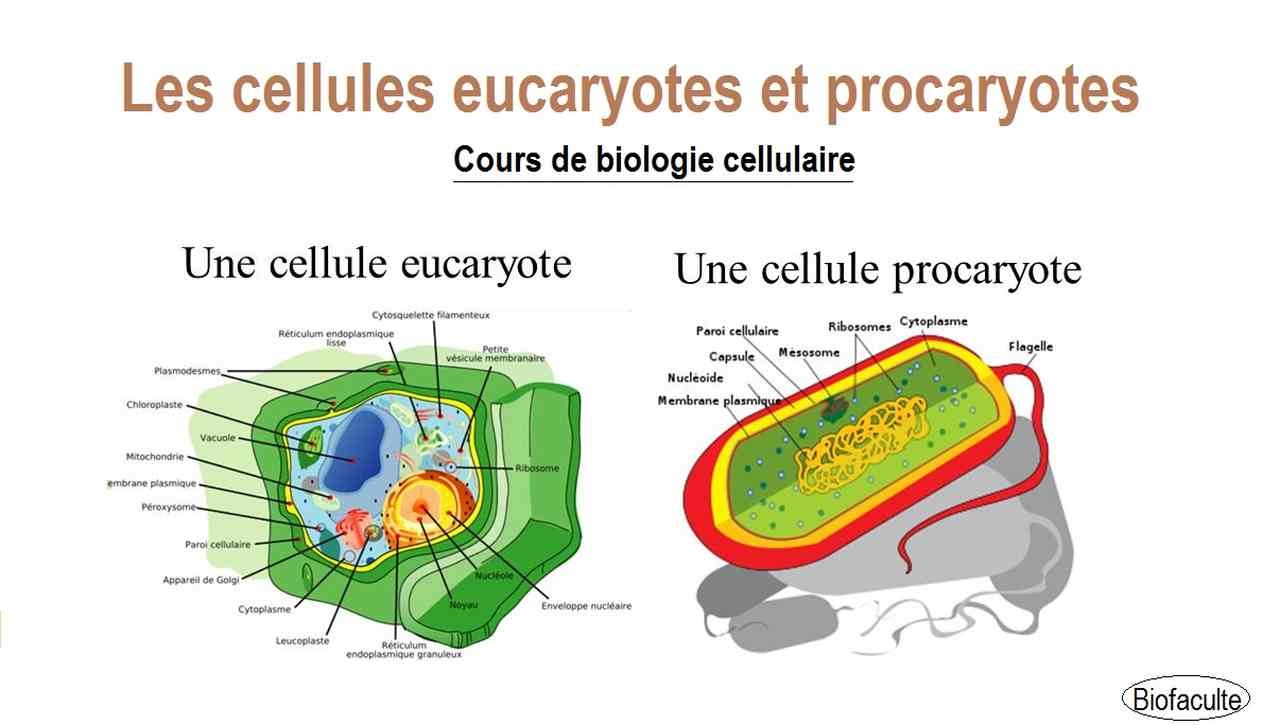 LA CELLULE EUCARYOTE (ANIMALE)
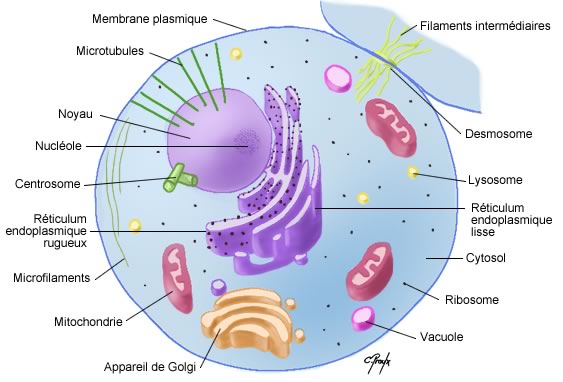 EPIDERME D’OIGNON
CELLULE PROCARYOTE (LA BACTERIE)
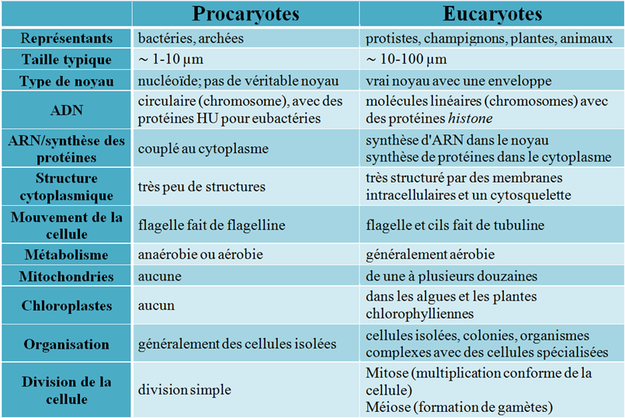 FORMES DES BACTERIES
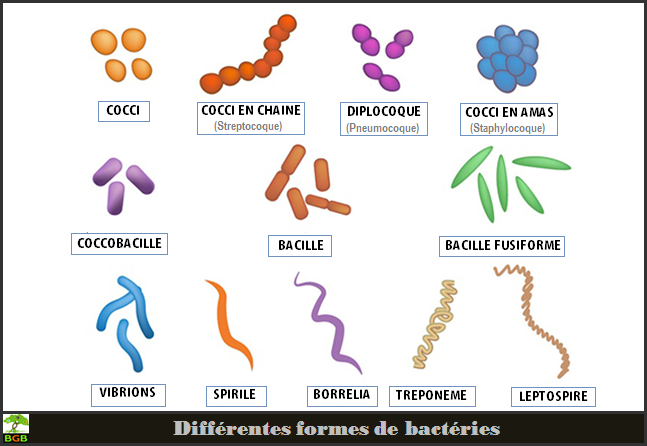 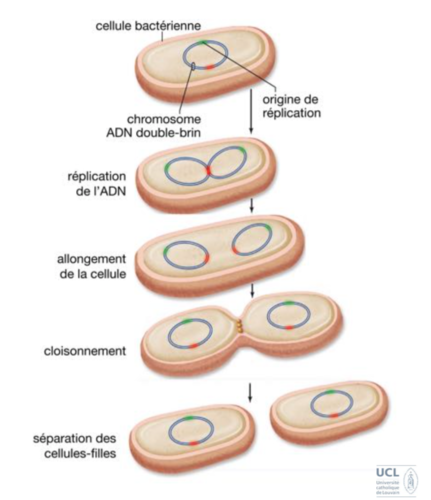 REPRODUCTION DES BACTERIES :

SCISSIPARITE
BACTERIES DANS LE YAOURT
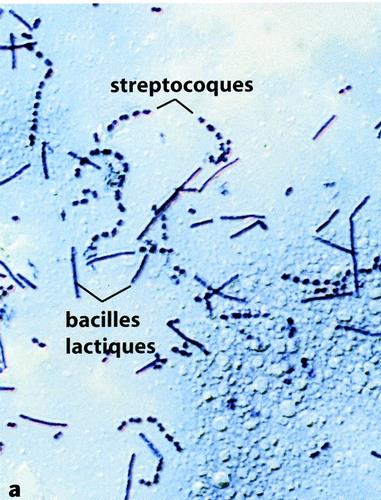 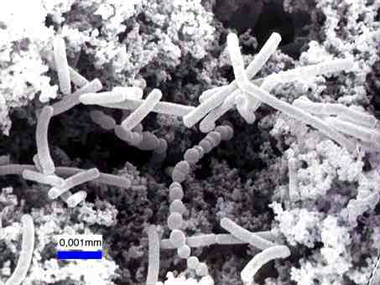 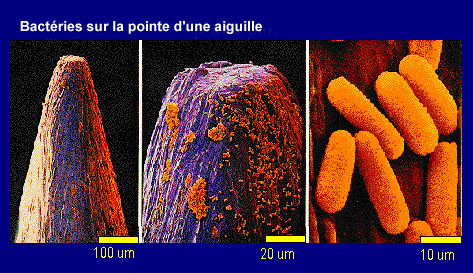 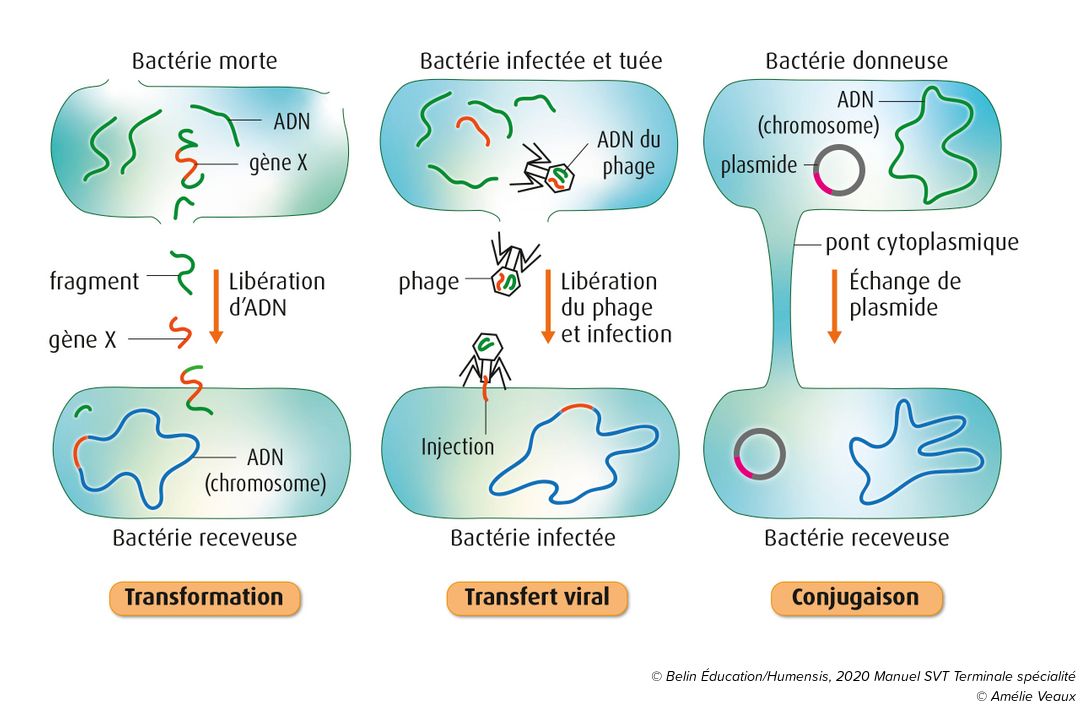 PILUS
OU TRANSDUCTION
TYPES DE BACTERIES
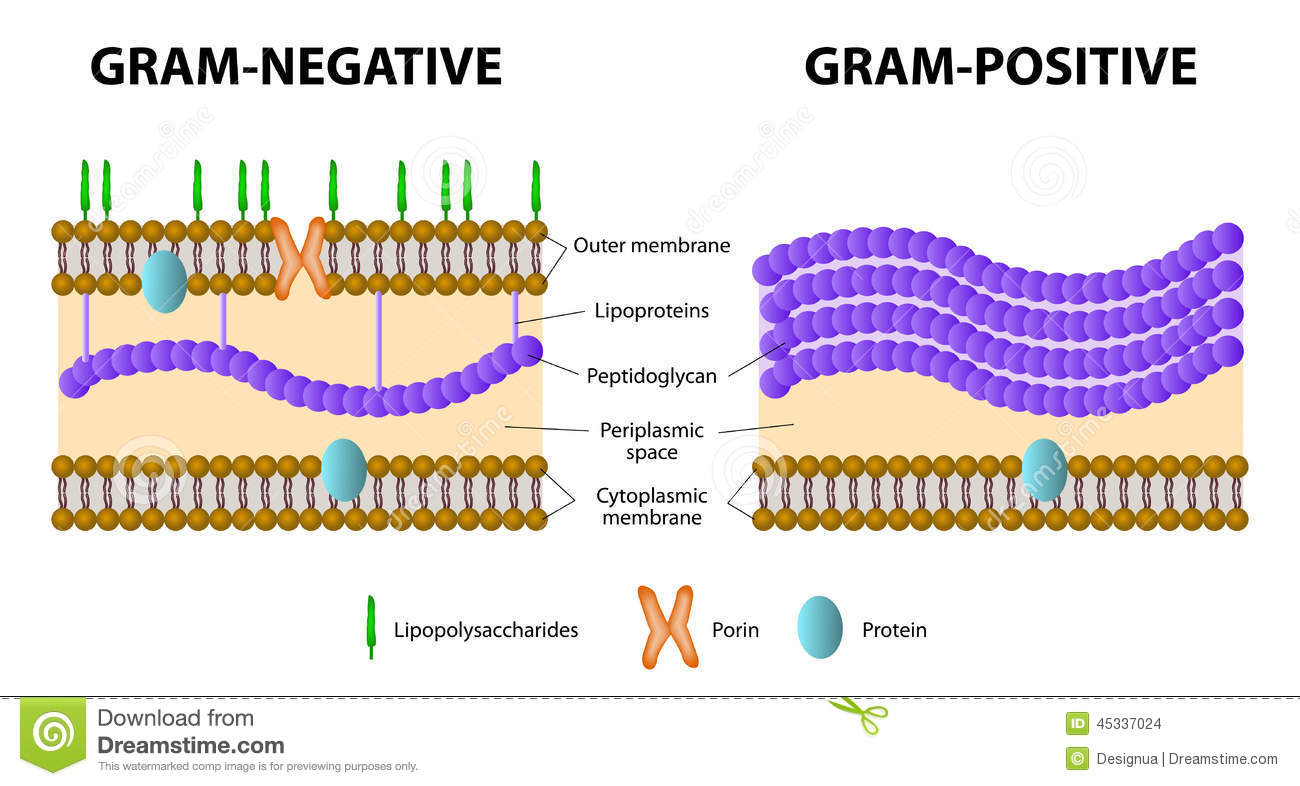 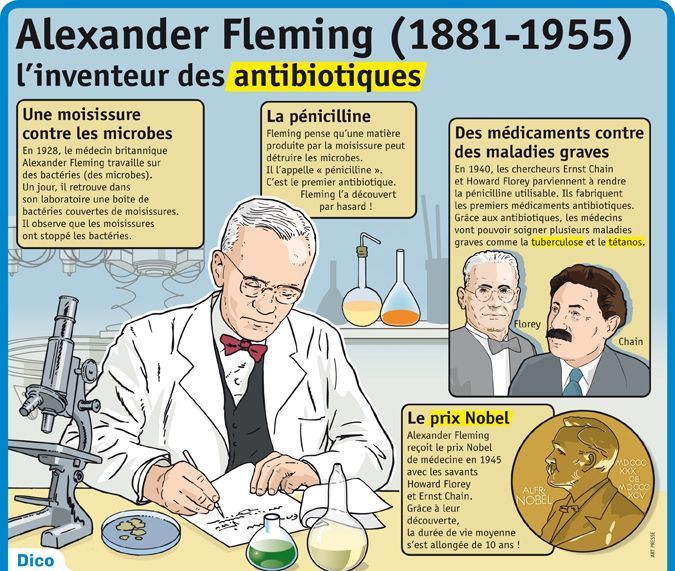 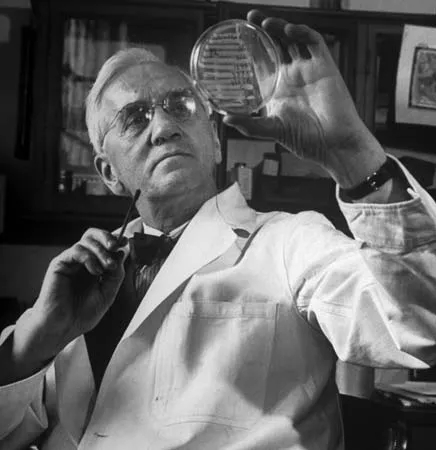 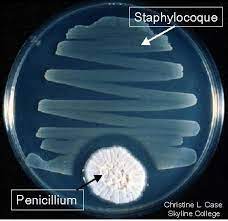 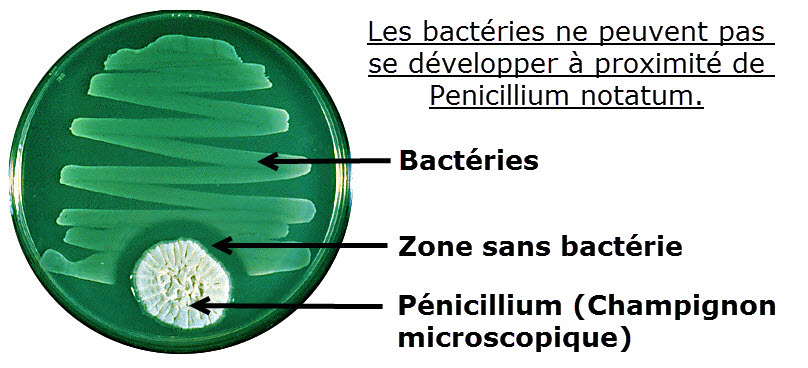 LES VIRUS
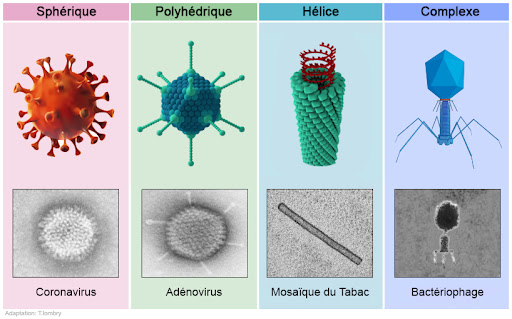 LES BACTERIOPHAGES
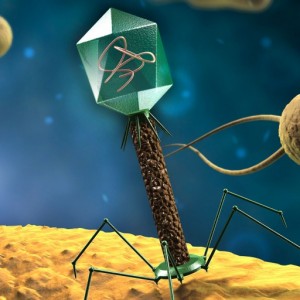 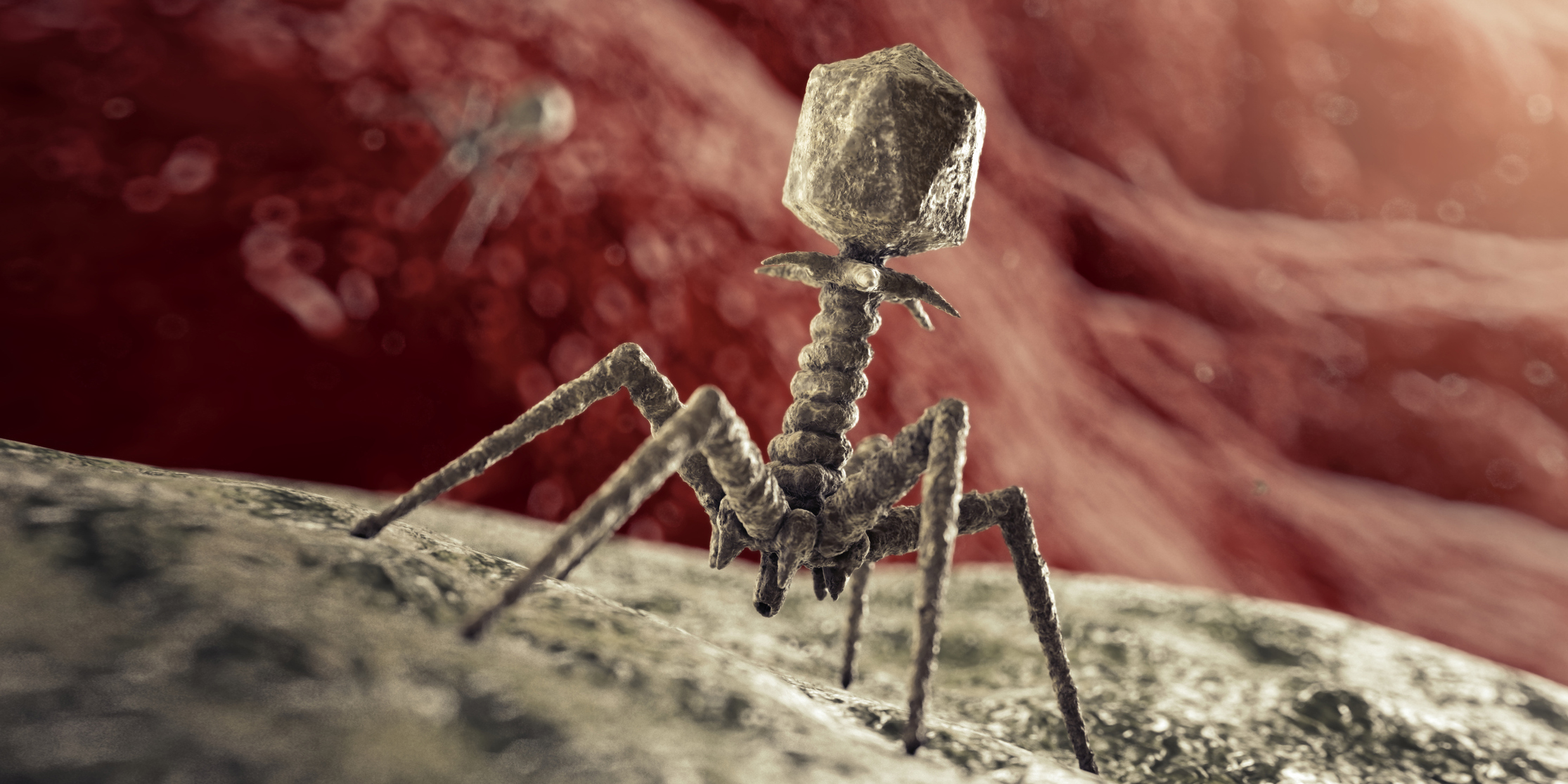 CORONAVIRUS – COVID 19
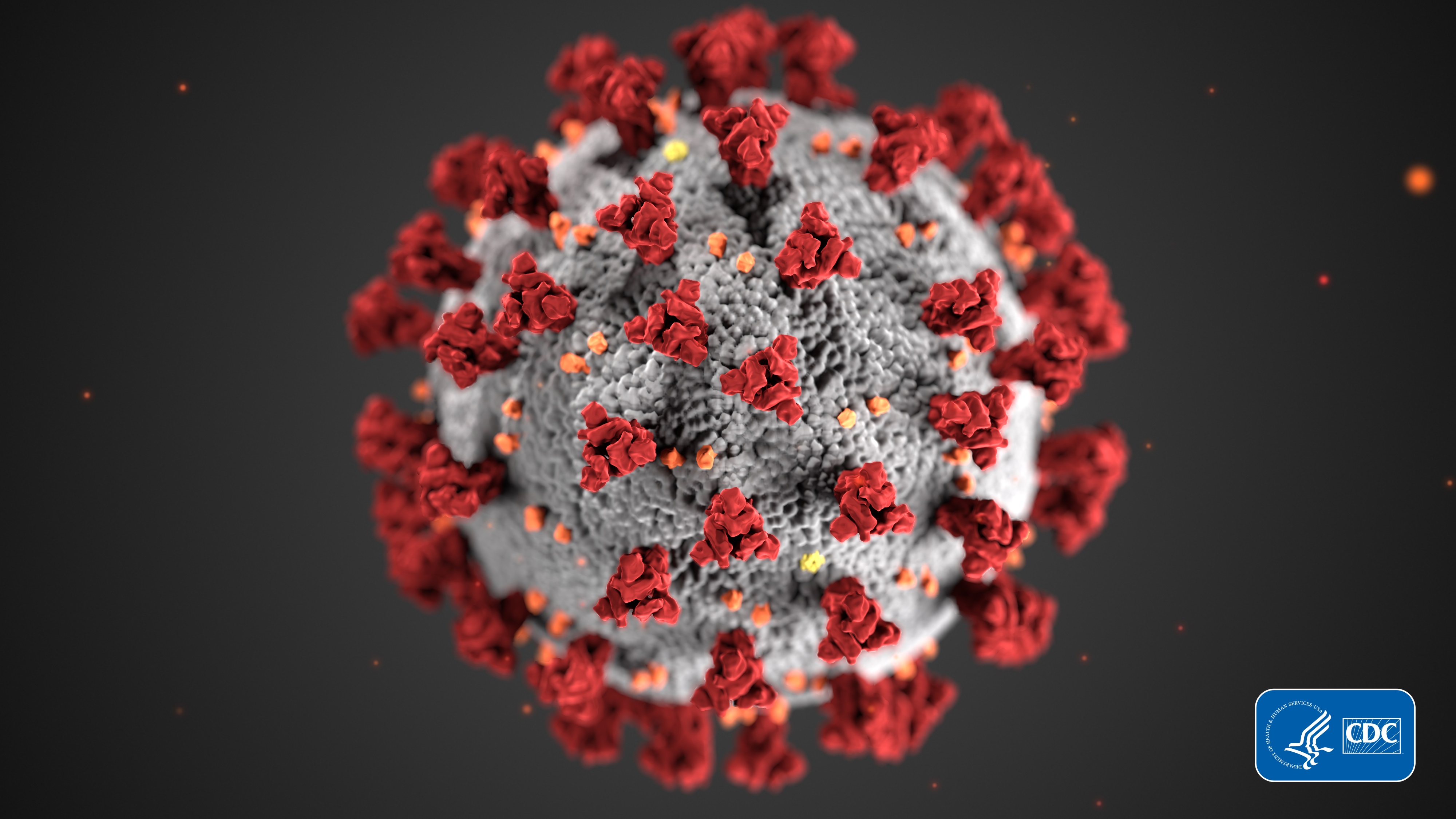 CYCLE VIRAL
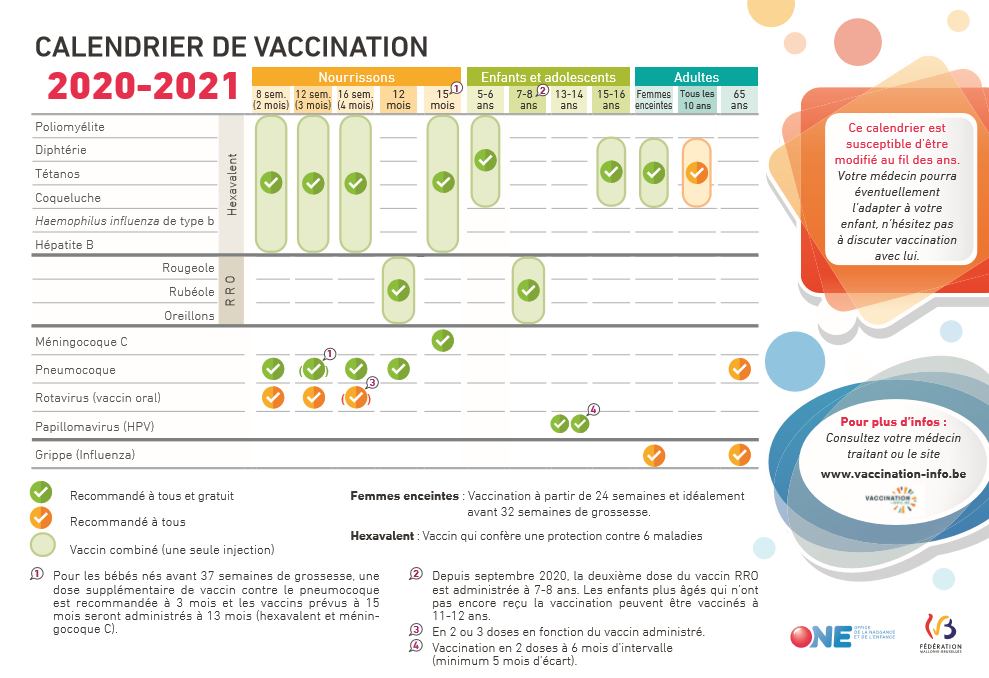 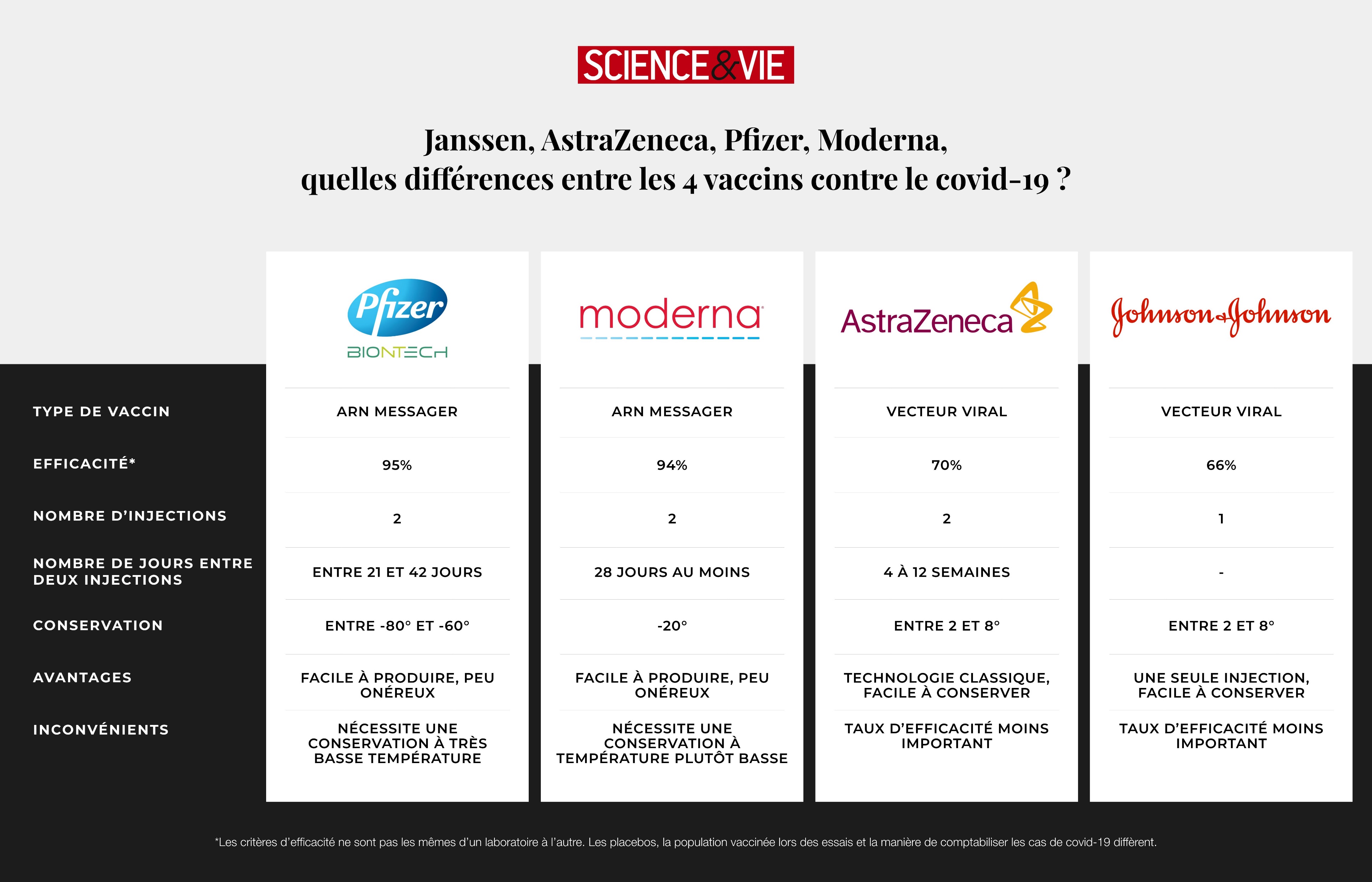 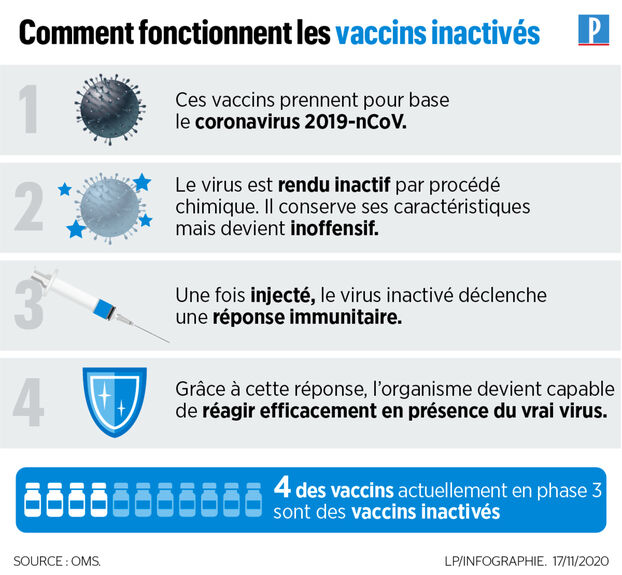 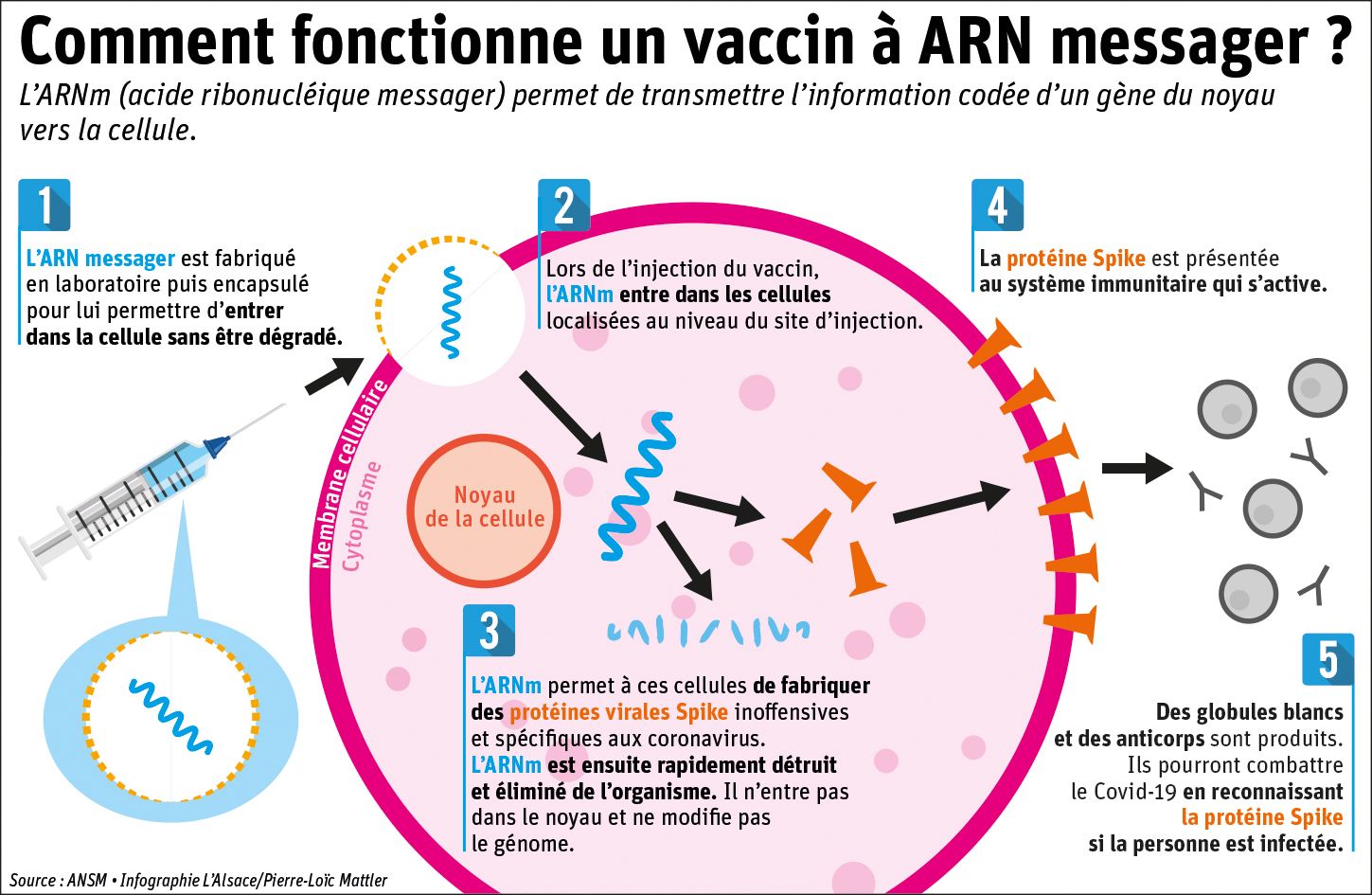 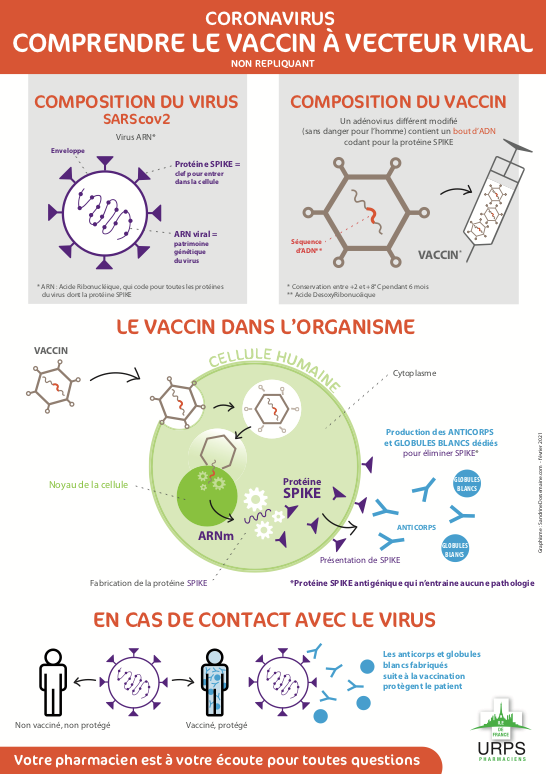 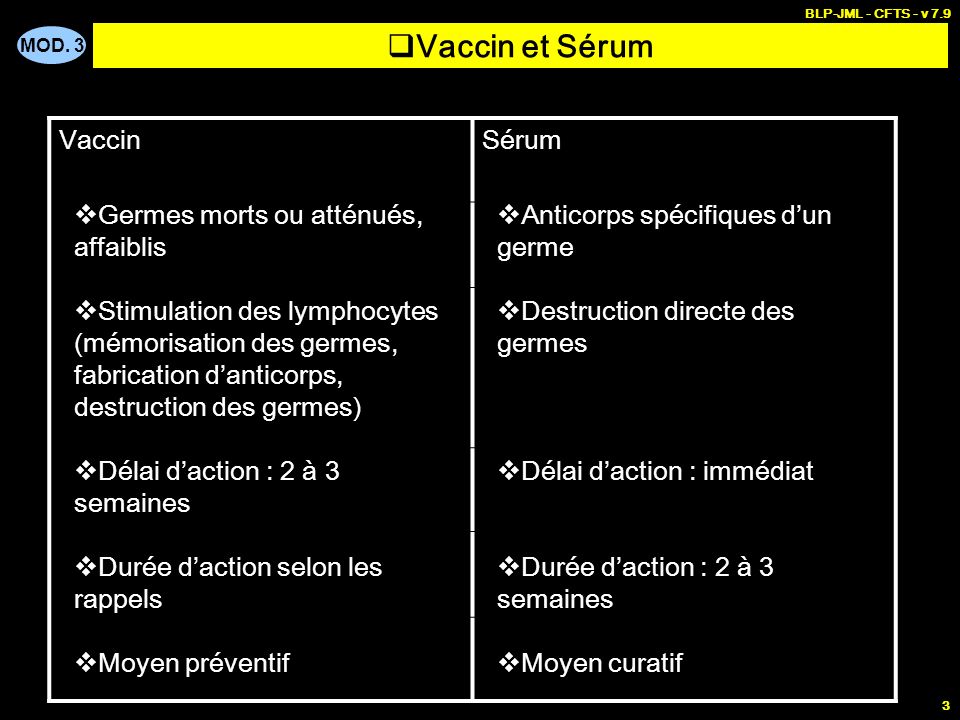 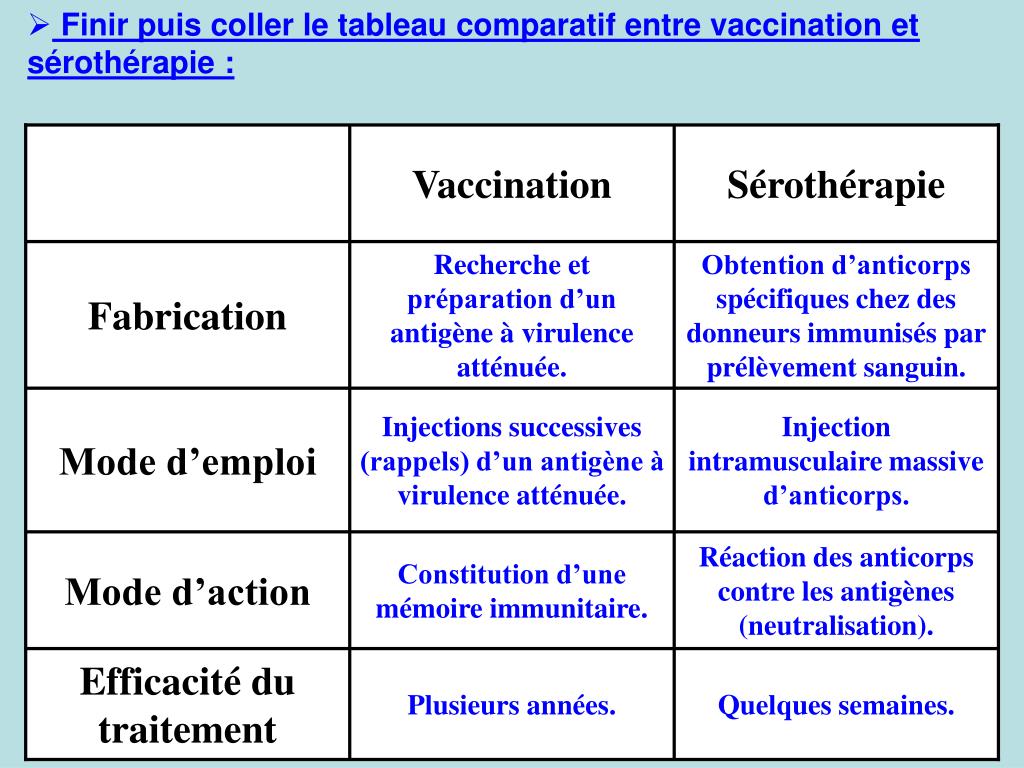